Mountain Streams (1996.2.1)
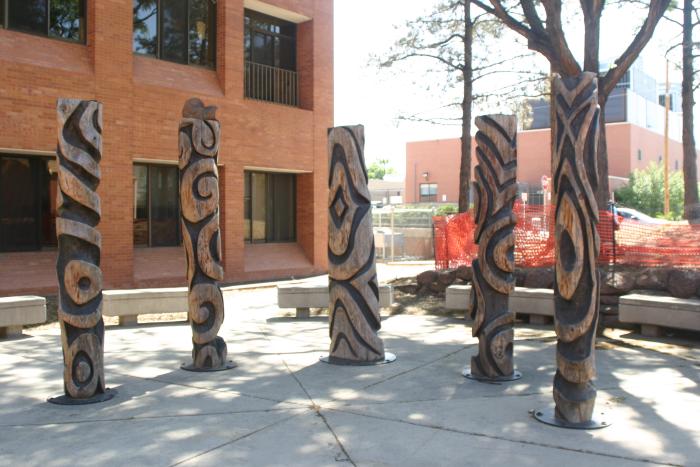